Objectifs pédagogiques
Connaître les principes éthiques clés qui guident les évaluations qualitatives rapides
Discuter des difficultés couramment rencontrées pour traduire et appliquer ces principes dans la pratique
Comprendre pourquoi il est important d’obtenir des approbations au niveau communautaire
Connaître des stratégies permettant d’appliquer efficacement les principes éthiques aux activités d’évaluation rapide
PRINCIPES ÉTHIQUES CLÉS
Réfléchissez à vos travaux actuels auprès des communautés :

Quels principes éthiques guident votre action ?
PRINCIPES ÉTHIQUES CLÉS
PRINCIPES ÉTHIQUES CLÉS
PRINCIPES ÉTHIQUES CLÉS
PRINCIPES ÉTHIQUES CLÉS
DIFFICULTÉS LIÉES À L’APPLICATION DES PRINCIPES ÉTHIQUES
Ne pas nuire
À quelle occasion avez-vous rencontré cette difficulté ?
Consentement éclairé
À quelle occasion avez-vous rencontré cette difficulté ?
Confidentialité et vie privée
À quelle occasion avez-vous rencontré cette difficulté ?
APPROBATIONS ÉTHIQUES
Les évaluations qualitatives rapides visent à éclairer la prise de décisions concernant une réponse opérationnelle.

Les données ne sont pas destinées à être publiées dans des revues ou des ouvrages académiques.

Les EQR n’ont pas besoin d’être soumises à l’approbation d’un comité d’examen éthique car les données doivent être utilisées dans un délai aussi bref que possible.

MAIS – il demeure obligatoire de respecter les principes éthiques.
RESPECTER LES PRINCIPES ÉTHIQUES AU SEIN DES COMMUNAUTÉS
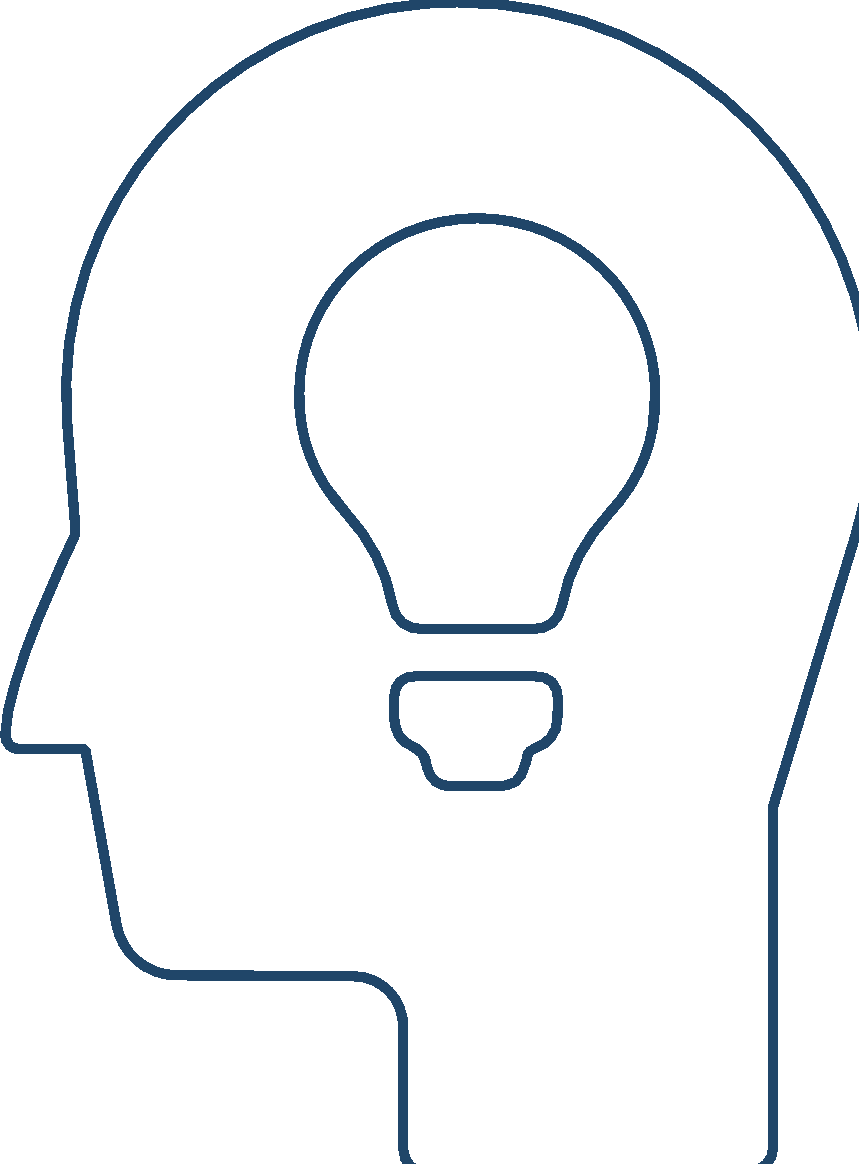 Comment faire pour respecter les principes éthiques au sein des communautés qui participant à une EQR ?
[Speaker Notes: Parlez un peu de ce qu’implique le respect des principes éthiques – ainsi, certains comités d’éthique ont des avis très tranchés sur le temps d’entretien, les compensations, etc. (p. ex. tout entretien de plus d’une heure doit donner lieu à une compensation), mais il s’agit de décisions qui doivent avant tout être prises selon votre appréciation de la situation. N’appliquez pas de règles strictes mais tenez compte du contexte et de l’état de la personne interrogée : se sent-elle à l’aise ? Est-il préférable de mettre fin à l’entretien ou de faire une pause ? La personne a-t-elle besoin d’être aidée (orientation vers des services de santé mentale et de soutien psychosocial, protection sociale, etc.) ? Il est plus important de savoir S’ADAPTER que d’appliquer les règles au pied de la lettre. 

Quelles difficultés éthiques une EQR peut-elle poser dans le contexte d’une intervention contre une épidémie ?
Réfléchissez en particulier au principe consistant à « ne pas nuire » : quels types de réactions ou de sentiments pouvez-vous rencontrer, voire susciter pendant une EQR ?
Détresse émotionnelle 
Peur et incertitude
Niveaux élevés de besoin et de désespoir
Méfiance
Que faire face à ces réactions ou à ces sentiments ? Dans ce contexte, qu’est-ce qu’une action éthique et respectueuse ?]
APPROBATIONS ÉTHIQUES ET CONSENTEMENT
Reconnaissez le leadership et remerciez les membres de la communauté
Demandez-leur la permission d’entrer dans la communauté
Expliquez en quoi consistent les évaluations qualitatives rapides envisagées et quels sont les avantages et les risques qui peuvent en découler
Demandez la permission de réaliser les évaluations qualitatives rapides
Réfléchissez aux dynamiques du pouvoir au sein de la communauté : qui est en position de donner son accord et qui est exclu de la prise de décision ? L’autorisation donnée par les dirigeants s’étend-elle à tous les membres ?
[Speaker Notes: Le dernier point est très important : nous travaillons idéalement de façon participative mais, au strict minimum, nous devons retourner auprès de la communauté, discuter des résultats généraux, de l’impact de sa participation et de la façon dont l’action locale peut être soutenue.

Nous devons nous assurer de disposer du temps et des ressources nécessaires pour rester en lien avec la communauté. Par exemple : durant une épidémie de choléra, nous devons planifier et mettre en œuvre la création de points de réhydratation orale en collaboration avec la communauté et faire de même pour le démantèlement de ces structures.]
APPROBATIONS ÉTHIQUES ET CONSENTEMENT (SUITE)
Expliquez les notions de consentement éclairé et de confidentialité des données
Réfléchissez à la création de mécanismes formels, comme des conseils communautaires, avec lesquels vous collaborerez à toutes les étapes des EQR : collecte des données, analyse des résultats, élaboration et mise en œuvre des recommandations
Assurez-vous de disposer du temps et du budget nécessaires pour discuter des résultats avec les communautés et soutenir l’action menée localement
[Speaker Notes: Le dernier point est très important : nous travaillons idéalement de façon participative mais, au strict minimum, nous devons retourner auprès de la communauté, discuter des résultats généraux, de l’impact de sa participation et de la façon dont l’action locale peut être soutenue.

Nous devons nous assurer de disposer du temps et des ressources nécessaires pour rester en lien avec la communauté. Par exemple : durant une épidémie de choléra, nous devons planifier et mettre en œuvre la création de points de réhydratation orale en collaboration avec la communauté et faire de même pour le démantèlement de ces structures.]
RÉSUMÉ
Les principes éthiques qui guident les évaluations opérationnelles relevant des sciences sociales incluent le respect de la personne, l’obligation de ne pas nuire et la justice. Cela recouvre notamment :
l’obtention du consentement libre et éclairé des participants,
le droit des participants de retirer leur consentement à tout moment,
le respect de la confidentialité,
une évaluation des risques et des avantages découlant de la participation,
la sélection les participants.
RÉSUMÉ (SUITE)
Il n’est pas nécessaire d’obtenir l’accord formel du comité d’examen éthique d’une organisation pour réaliser des EQR, mais il demeure essentiel de s’assurer que les principes éthiques sont respectés. 
Les responsables et les membres de la communauté qui participent aux EQR doivent participer à chaque étape du processus : la collecte de données, l’analyse des résultats, l’élaboration et la mise en œuvre des recommandations.